The Impossible Triangle
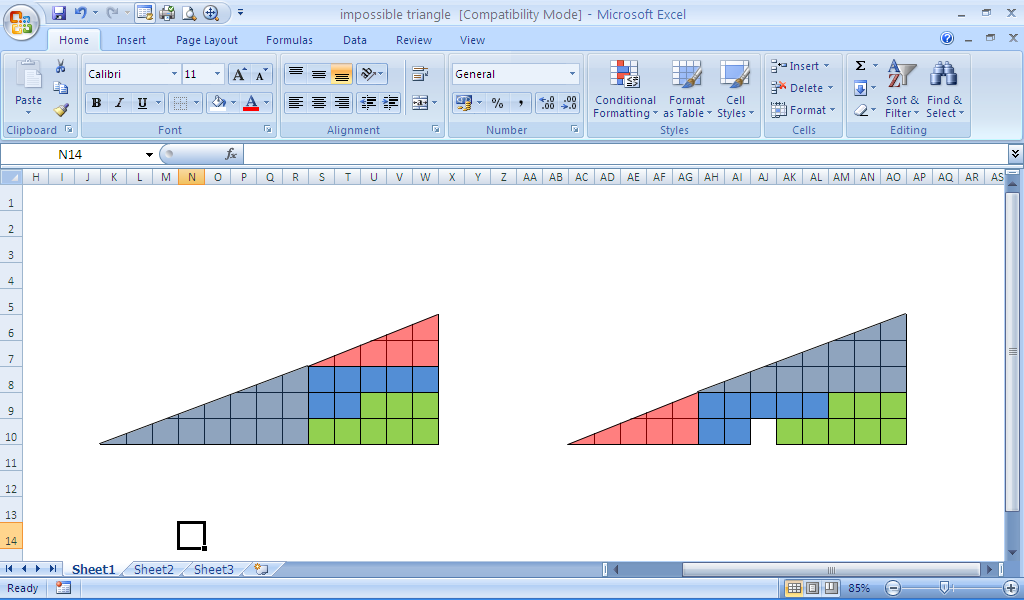 ?
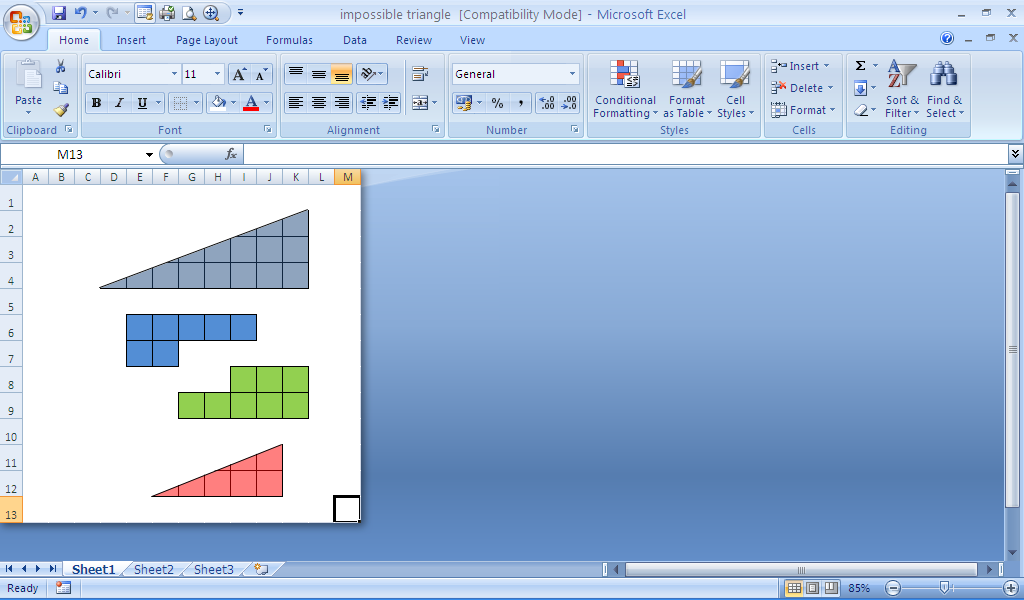 Copy and cut out these four shapes.  

Then assemble them as shown:
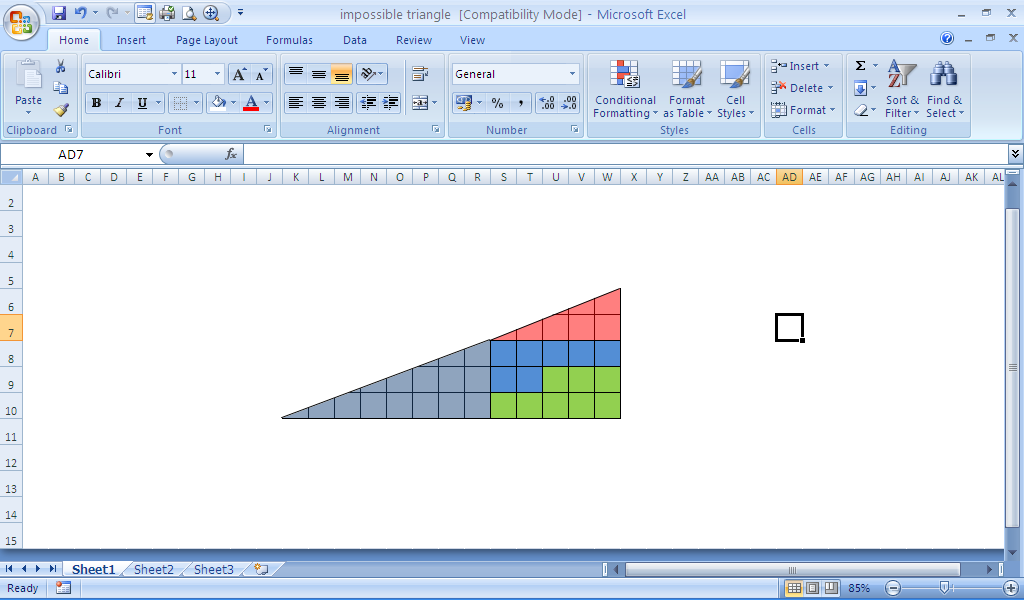 Now rearrange your pieces to produce this shape:
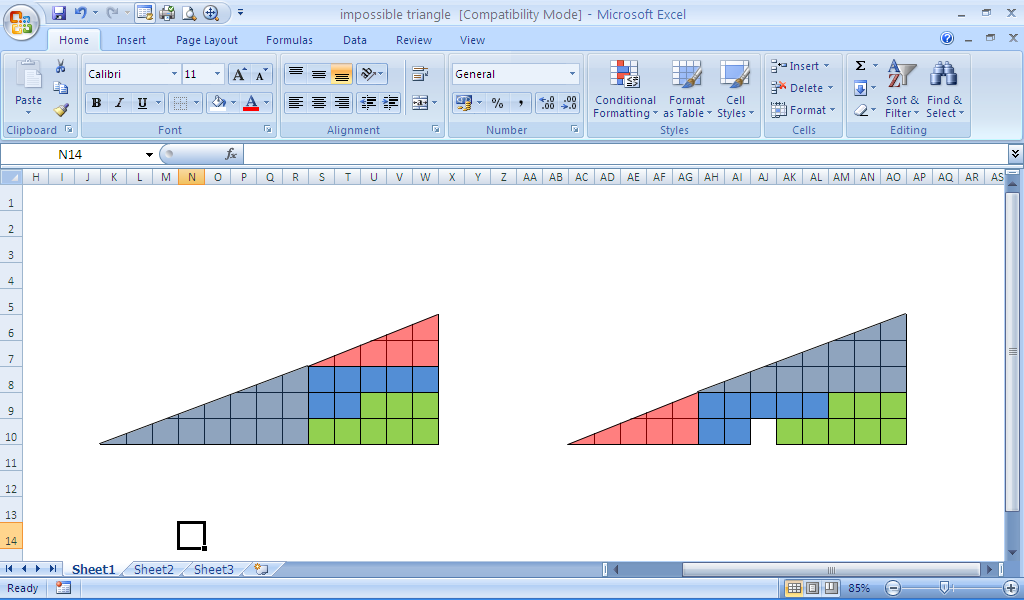 The new shape is the same size, but it has a bigger area – magic!
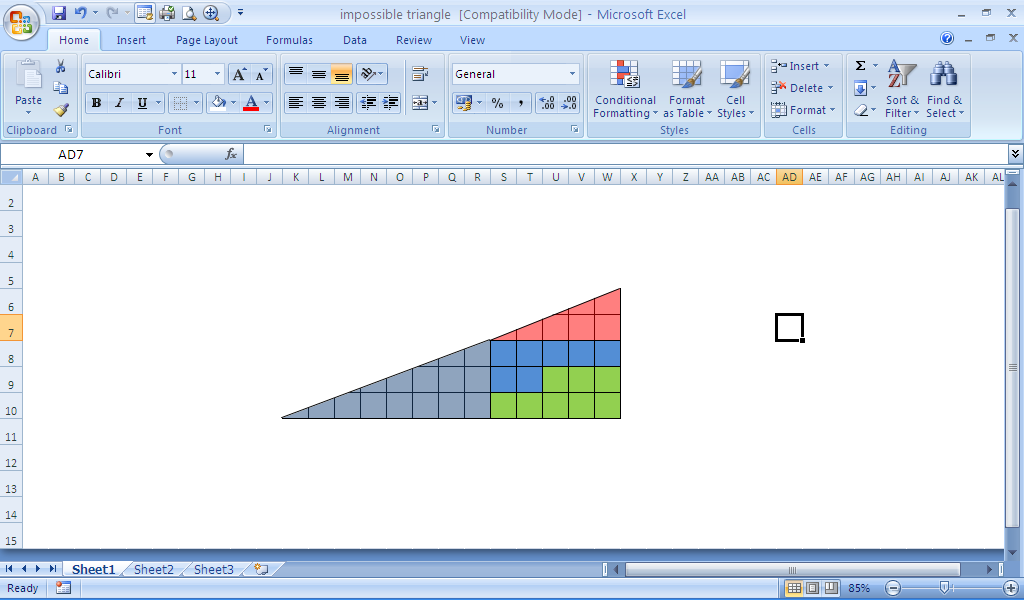 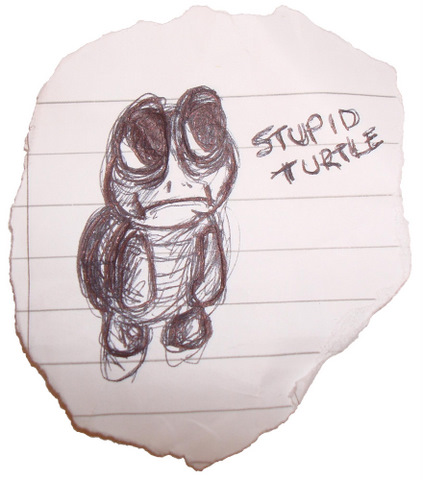 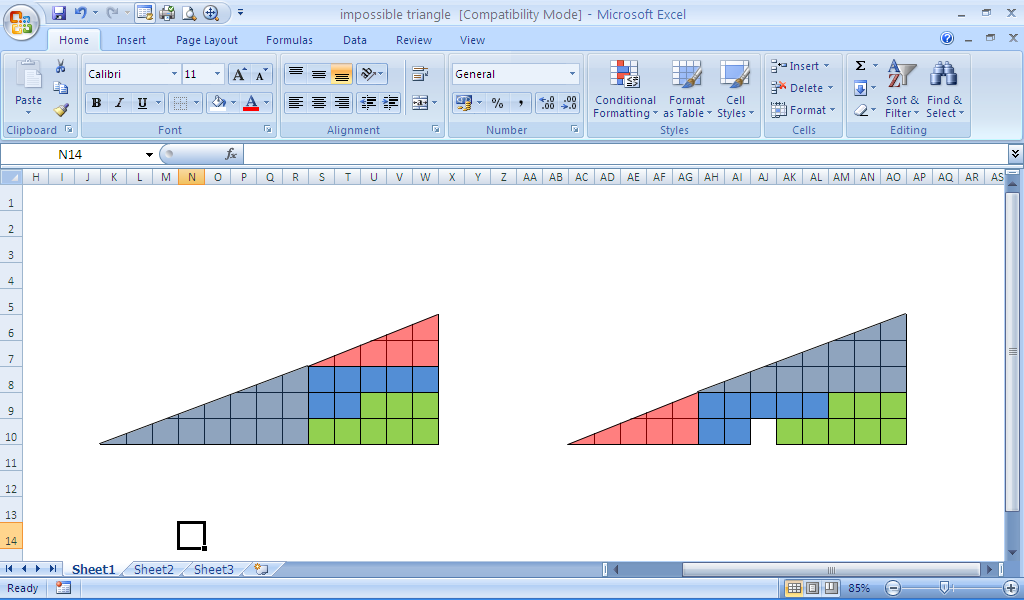 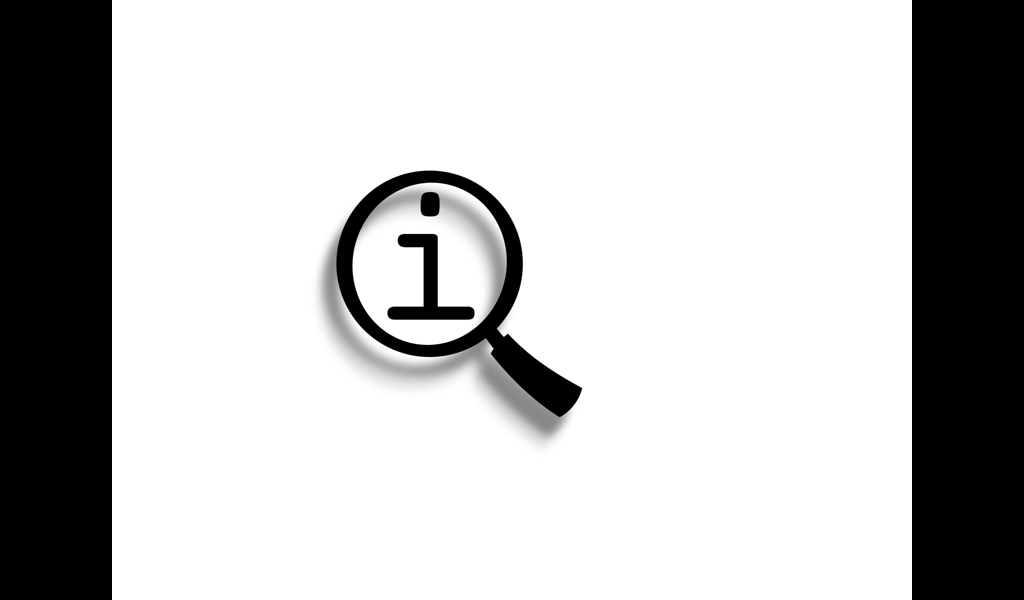 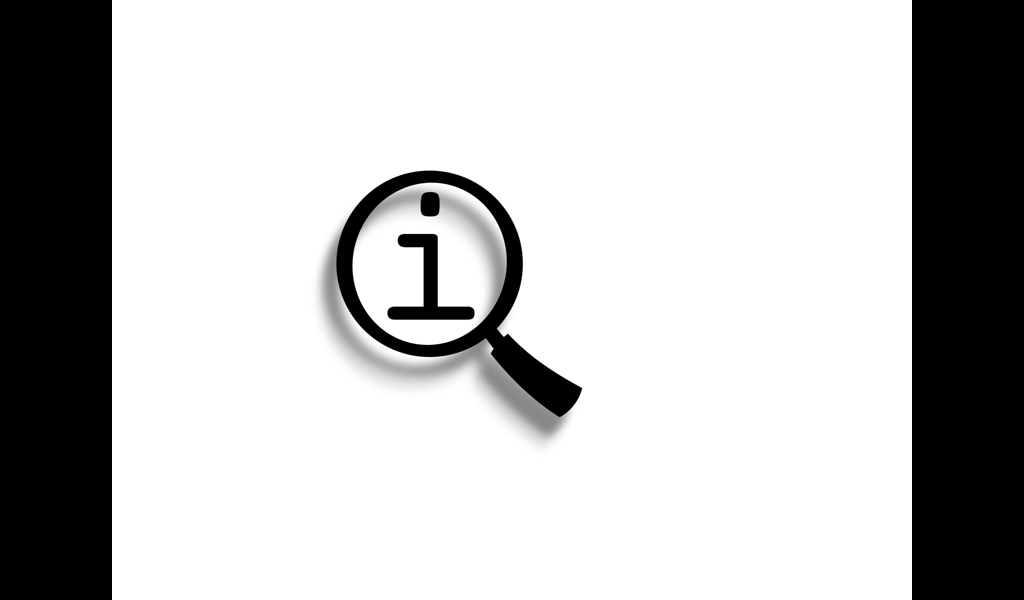 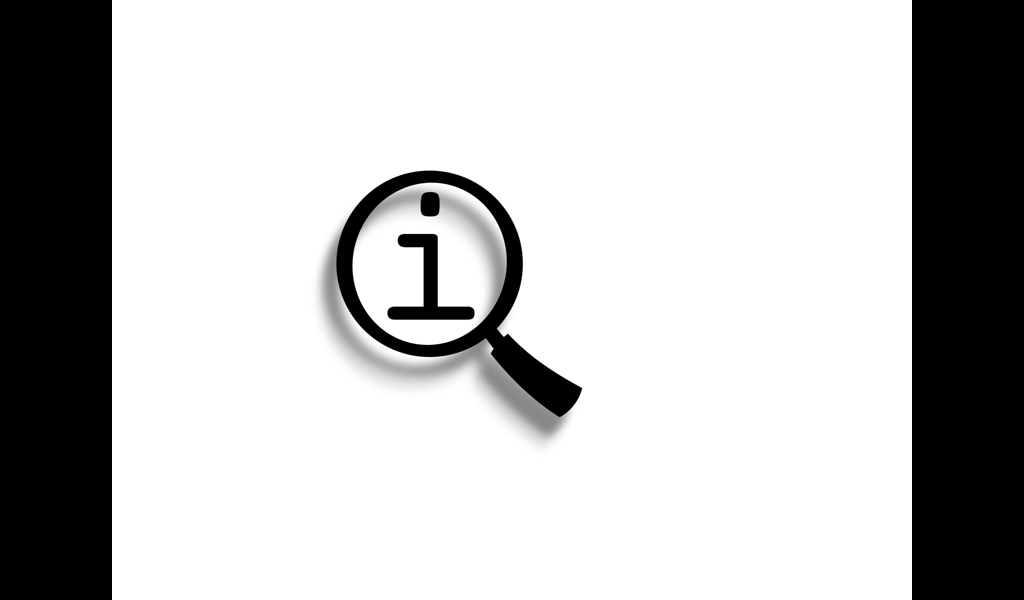 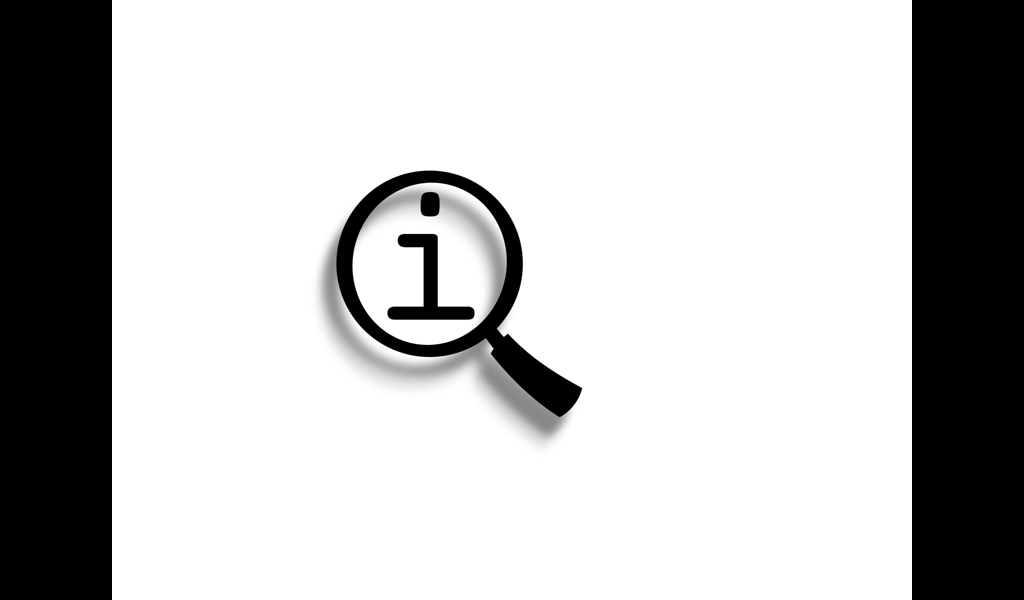 Answer:
It’s a trick!
These shapes look like triangles, but they aren’t:
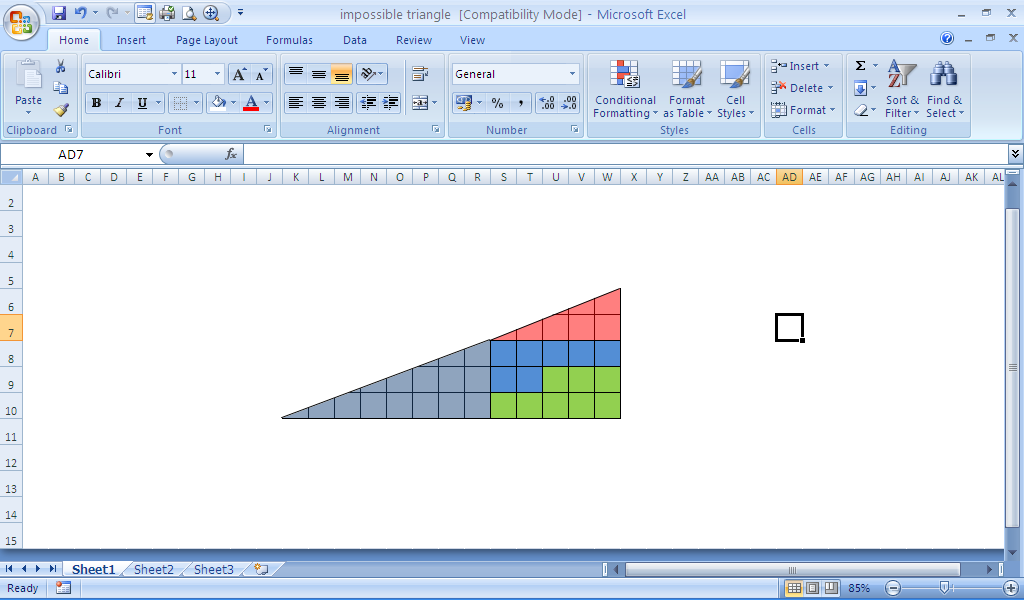 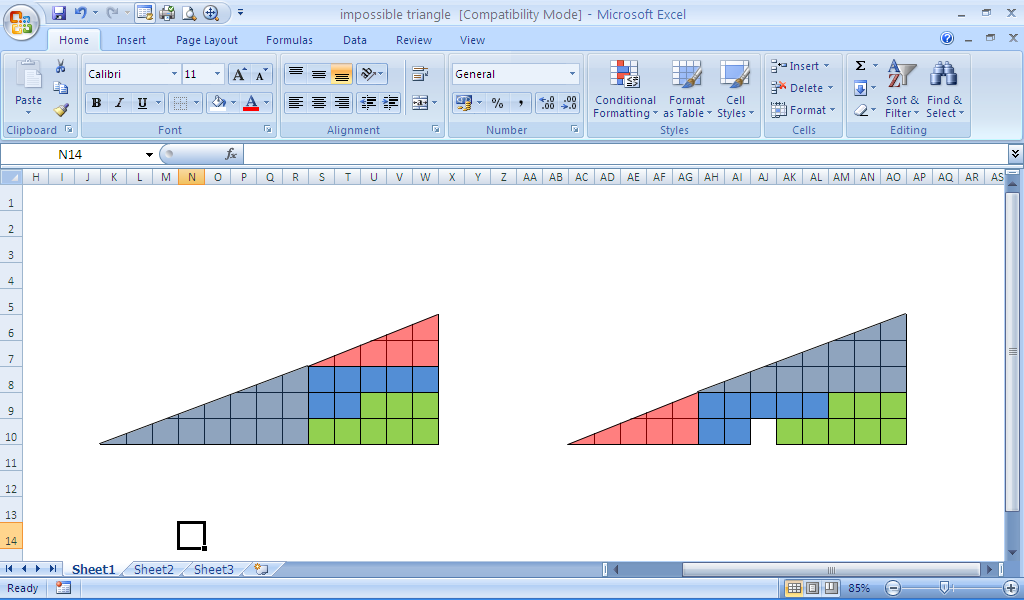